Associate Degree,
Teacher Assistant
Bachelor’s Degree,
Education
Master’s Degree,
Education
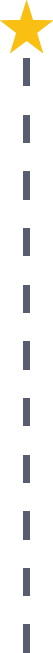 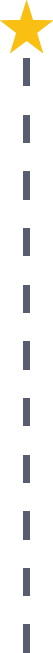 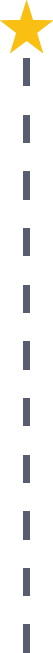 Start Pre-Education
As early as grade 7
(based on readiness)
Teacher Aide
Median Salary: $25,510
Job Growth (10 yr): 8.3%
Annual Openings: 1,301
Average Tuition (2 yrs): $3,900/yr
Elementary Special Education Teacher
Median Salary: $53,340
Job Growth (10 yr): 13.3%
Annual Openings: 319
Average Tuition (4 yrs): $9,600/yr
Elementary School Administrator
Median Salary: $82,690
Job Growth (10 yr): 2.1%
Annual Openings: 226
Average Tuition (2 yrs): $11,300/yr
Workplace Visits
Job Shadow
Internship
Work
Supervised Experience
---
Work
Supervised Experience
Internship
---
Work
Internship
---
Work
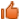 Data reflects 2014 Ohio labor statistics and public institutions of higher education for 2013-2014. For specific tuition costs, visit ohiohighered.org.
Ohio In-demand Occupations
Visit education.ohio.gov/CareerConnections for reference information. 
Course titles and sequences will vary between schools.
1/2016